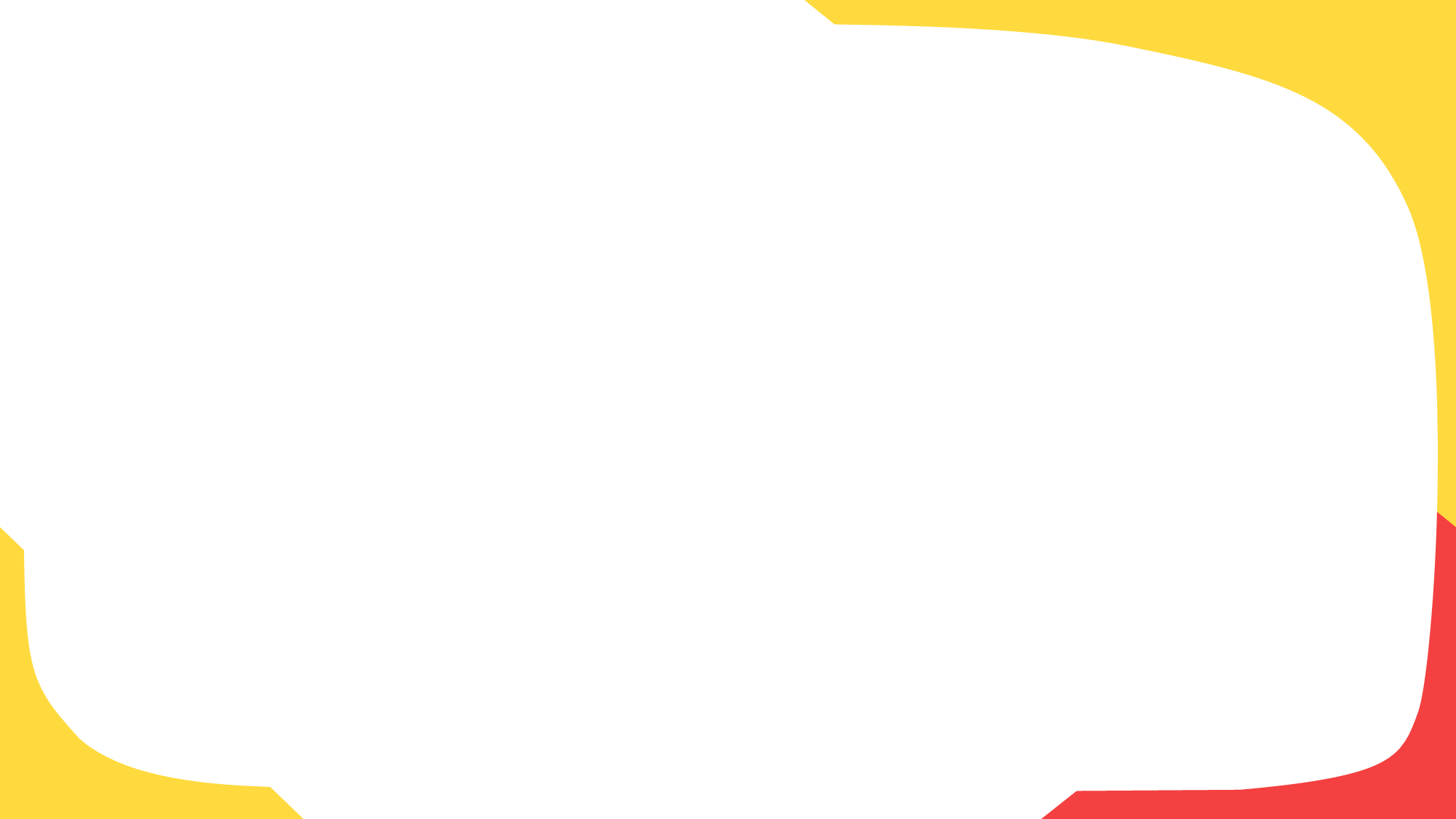 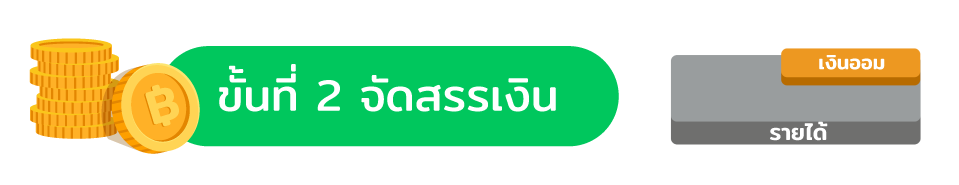 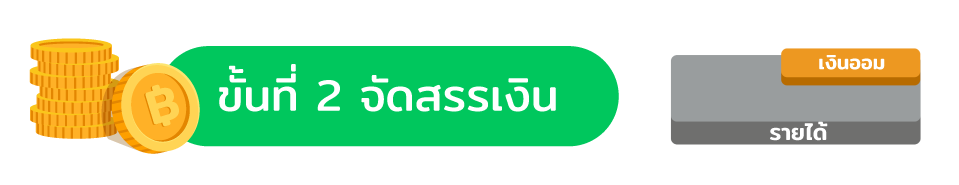 กิจกรรม “สร้างเป้าหมาย”
ความฝันที่อยากทำหลังเกษียณ
ระดมความฝันหรือสิ่งที่อยากทำหลังเกษียณจากการทำงานโดยปราศจากข้อจำกัดใด ๆ ทั้งด้านสุขภาพและการเงินเขียนลงในใบงานให้มากที่สุด ภายในเวลา 3 นาที
1 ความฝัน = 1 ช่อง
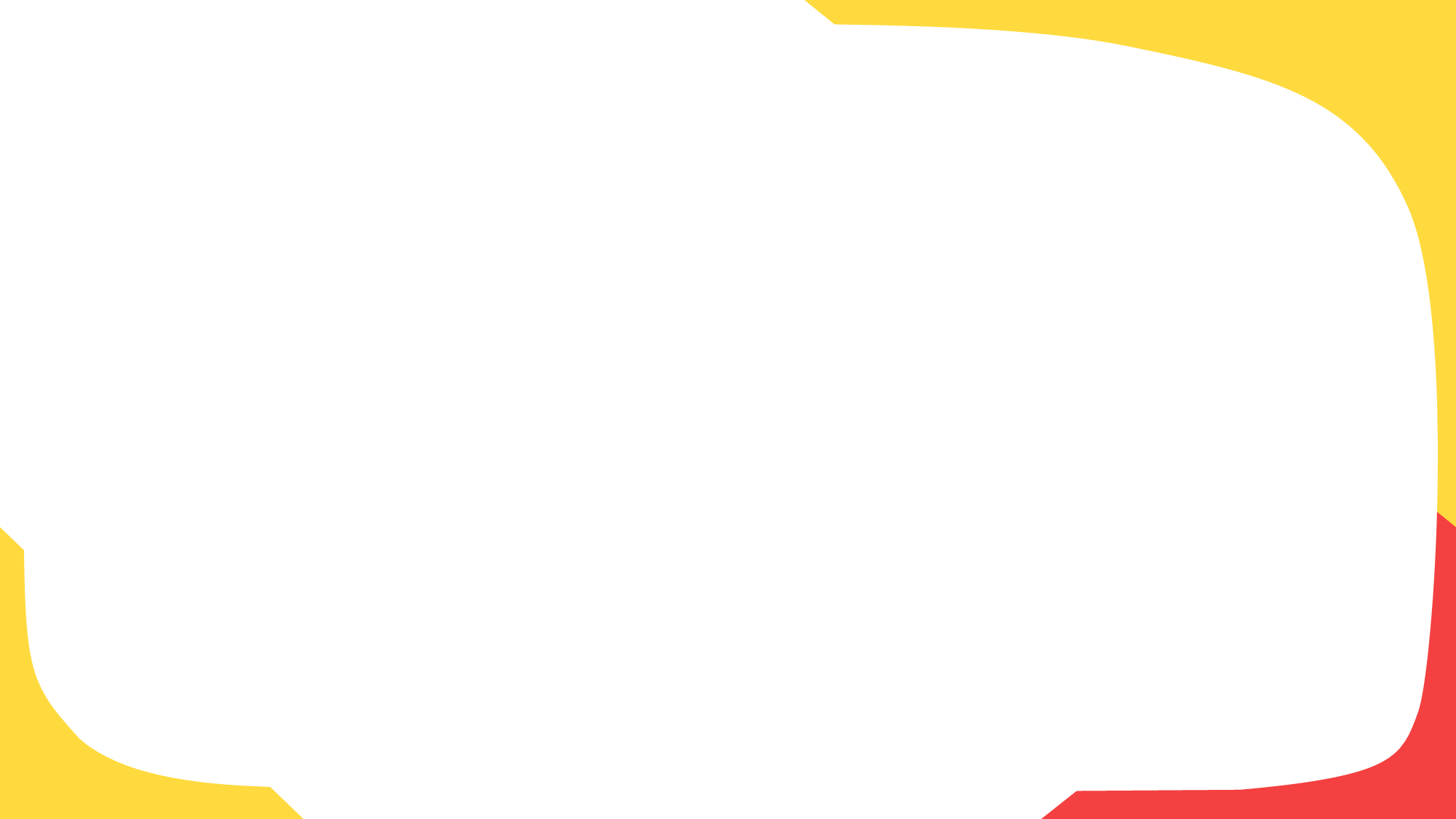 ความฝันที่อยากทำหลังเกษียณ
ทำกิจกรรมเสริมความงาม
ย้ายไปอยู่ต่างประเทศ
ตัวอย่าง
ระดมความฝันหรือสิ่งที่อยากทำหลังจากเกษียณจากการทำงานโดยปราศจากข้อจำกัดใดๆ ทั้งด้านสุขภาพและการเงิน1 ความฝัน = 1 ช่อง
เที่ยวต่างประเทศปีละครั้ง
ซื้อบ้านสวนที่ต่างจังหวัด
ได้รับดอกผลจากการลงทุน
ทำงานจิตอาสา
ทำธุรกิจเล็กๆ
สมัครสมาชิกฟิตเนสคลับ
รีโนเวทบ้าน
เรียนร้องเพลง
เล่นหุ้น
มีเงินเปย์หลาน
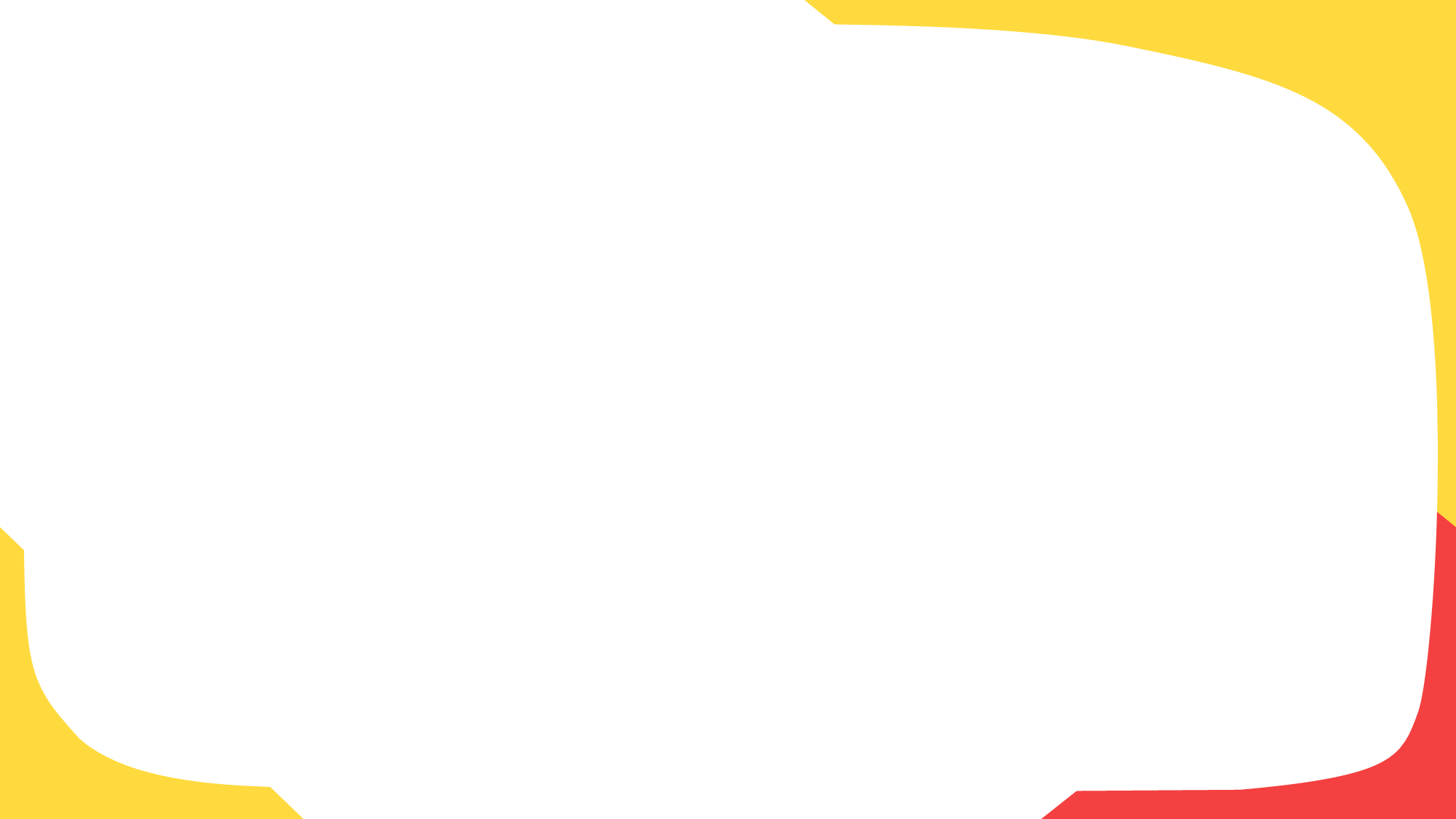 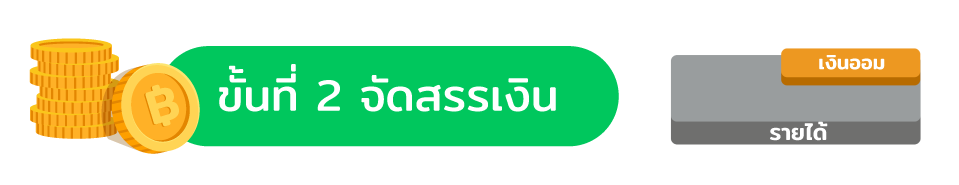 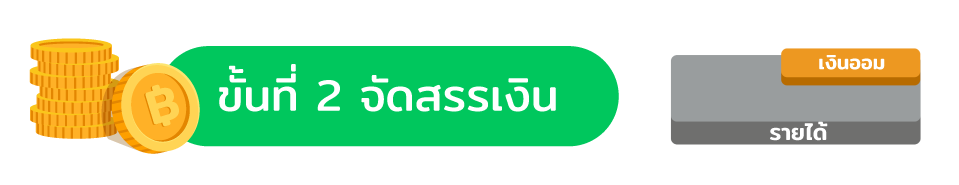 กิจกรรม “วางแผนบรรลุเป้าหมาย”
เป้าหมายที่อยากทำหลังเกษียณ
เลือกเป้าหมายที่อยากทำให้เป็นจริงมากที่สุด 1 เป้าหมาย
นำมาวางแผนเพื่อให้เป้าหมายนั้นเป็นจริงได้ในอนาคตเขียนลงบนใบงาน FINANCIAL CANVAS 
เวลาในการทำกิจกรรม : 10 นาที
[Speaker Notes: การทำธุรกิจแบบมืออาชีพด้วยการใช้เครื่องมือสำหรับวางแผนทำธุรกิจอย่าง Business Model Canvas จะช่วยให้ธุรกิจของคุณมีโอกาสเติบโตได้มากยิ่งขึ้น และสามารถจัดการธุรกิจได้อย่างมีระบบ ซึ่งการวางแผนกำหนดทิศทางธุรกิจจะทำให้ทุกคนในทีมมีความเข้าใจเดียวกัน สามารถทำงานได้อย่างมีประสิทธิภาพมากขึ้นอ่านเพิ่มเติมได้ที่: https://digitorystyle.com]
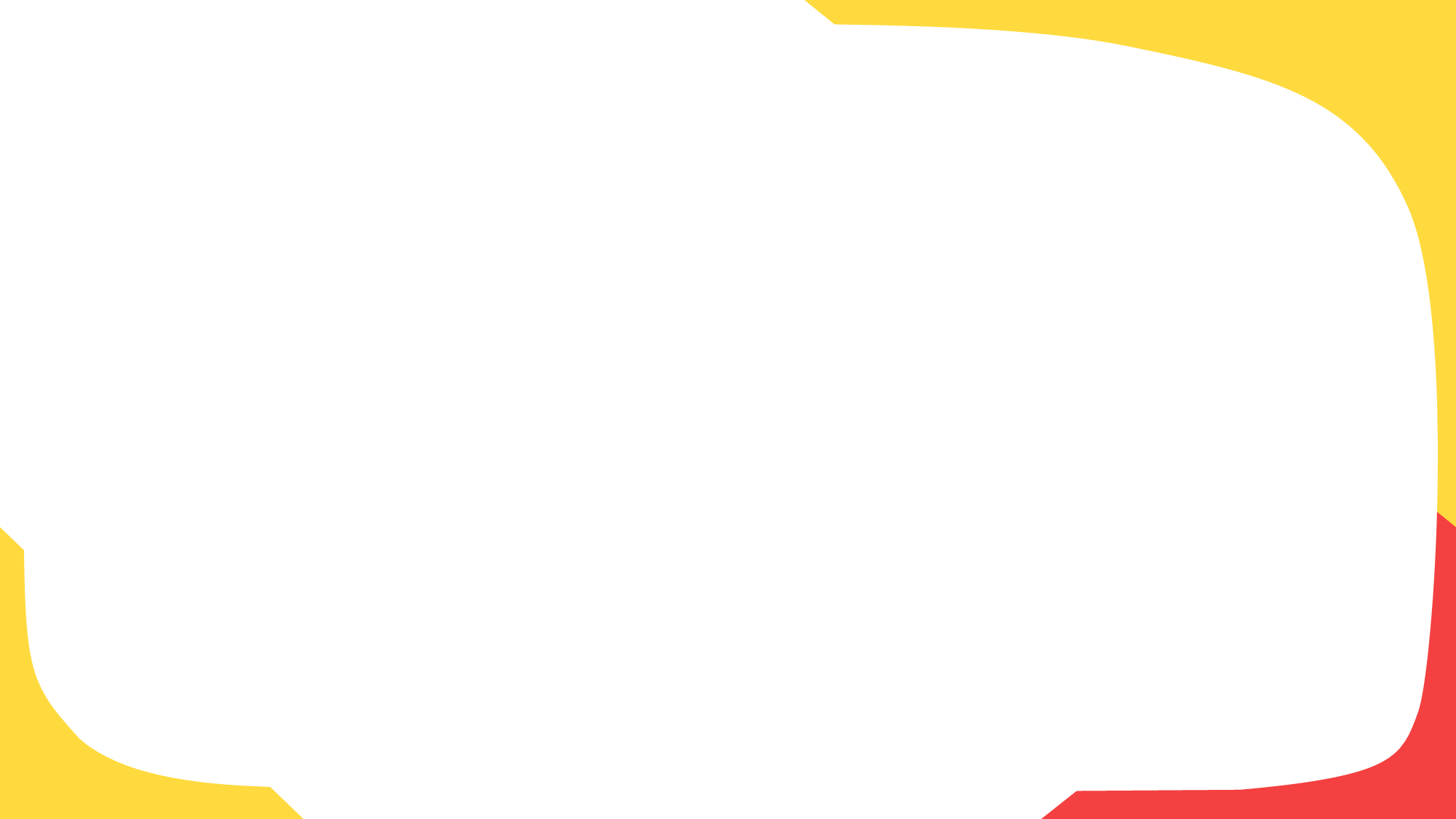 ความฝันที่อยากทำหลังเกษียณ
ทำกิจกรรมเสริมความงาม
ย้ายไปอยู่ต่างประเทศ
ตัวอย่าง
ระดมความฝันหรือสิ่งที่อยากทำหลังจากเกษียณจากการทำงานโดยปราศจากข้อจำกัดใดๆ ทั้งด้านสุขภาพและการเงิน1 ความฝัน = 1 ช่อง
เที่ยวต่างประเทศปีละครั้ง
ได้รับดอกผลจากการลงทุน
ซื้อบ้านสวนที่ต่างจังหวัด
ทำงานจิตอาสา
ทำธุรกิจเล็กๆ
สมัครสมาชิกฟิตเนสคลับ
รีโนเวทบ้าน
เรียนร้องเพลง
เล่นหุ้น
มีเงินเปย์หลาน
เลือกเป้าหมายทีอยากทำให้เป็นจริงมากที่สุด 1 เป้าหมายเขียนลงบน CANVAS
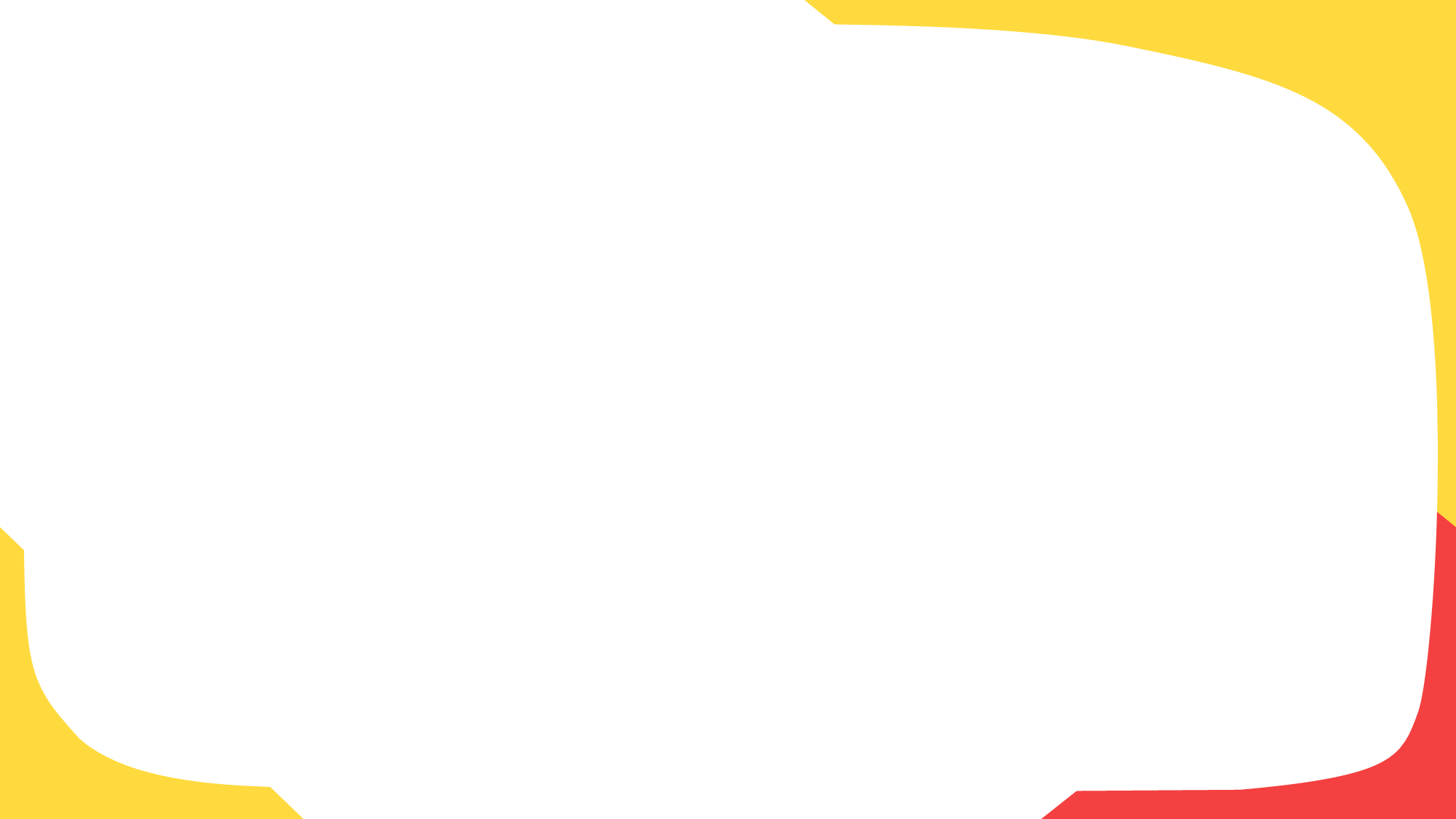 ตัวอย่าง
FINANCIAL CANVAS
5 สิ่งที่ต้องลงทำต่อจากนี้
เป้าหมายที่อยากทำให้สำเร็จ
ผลลัพธ์ความสำเร็จที่จับต้องได้
หลังเกษียณมีเงินใช้จ่ายไม่ขาดมือจากดอกเบี้ย/เงินปันผล โดยไม่กระทบเงินต้น
ได้รับดอกผลจากการลงทุน
วางแผนการใช้จ่ายในแต่ละเดือนให้มีเงินเหลือเก็บ
จัดสรรเงินเพื่อการลงทุน แยกจากเงินออม และเงินใช้จ่ายต่างๆ
ศึกษาหาความรู้เกี่ยวกับการลงทุน 
ลองลงทุนจริงเพื่อเก็ประสบการณ์
กระจายความเสี่ยงจากการลงทุนโดยลงทุนทั้งในสินทรัพย์ที่มีความเสี่ยงสูง/ต่ำ ให้สอดคล้องกับความเสี่ยงที่ตนเองยอมรับได้
อุปสรรคทำให้ไม่สำเร็จ
ทำไมต้องทำให้สำเร็จ?
สิ่งสนับสนุนที่จำเป็น
ไม่วางแผนการเงิน/ลงทุน ตั้งแต่เนิ่นๆ
ความเสี่ยงด้านลบจากการลงทุน
เงินทุน
การบริหารจัดการเงินที่ดีตั้งแต่ตอนทำงาน
หลังเกษียณอายุจะได้มีเงินใช้จ่ายได้ตามต้องการ โดยไม่ต้องพึ่งพู้อื่น
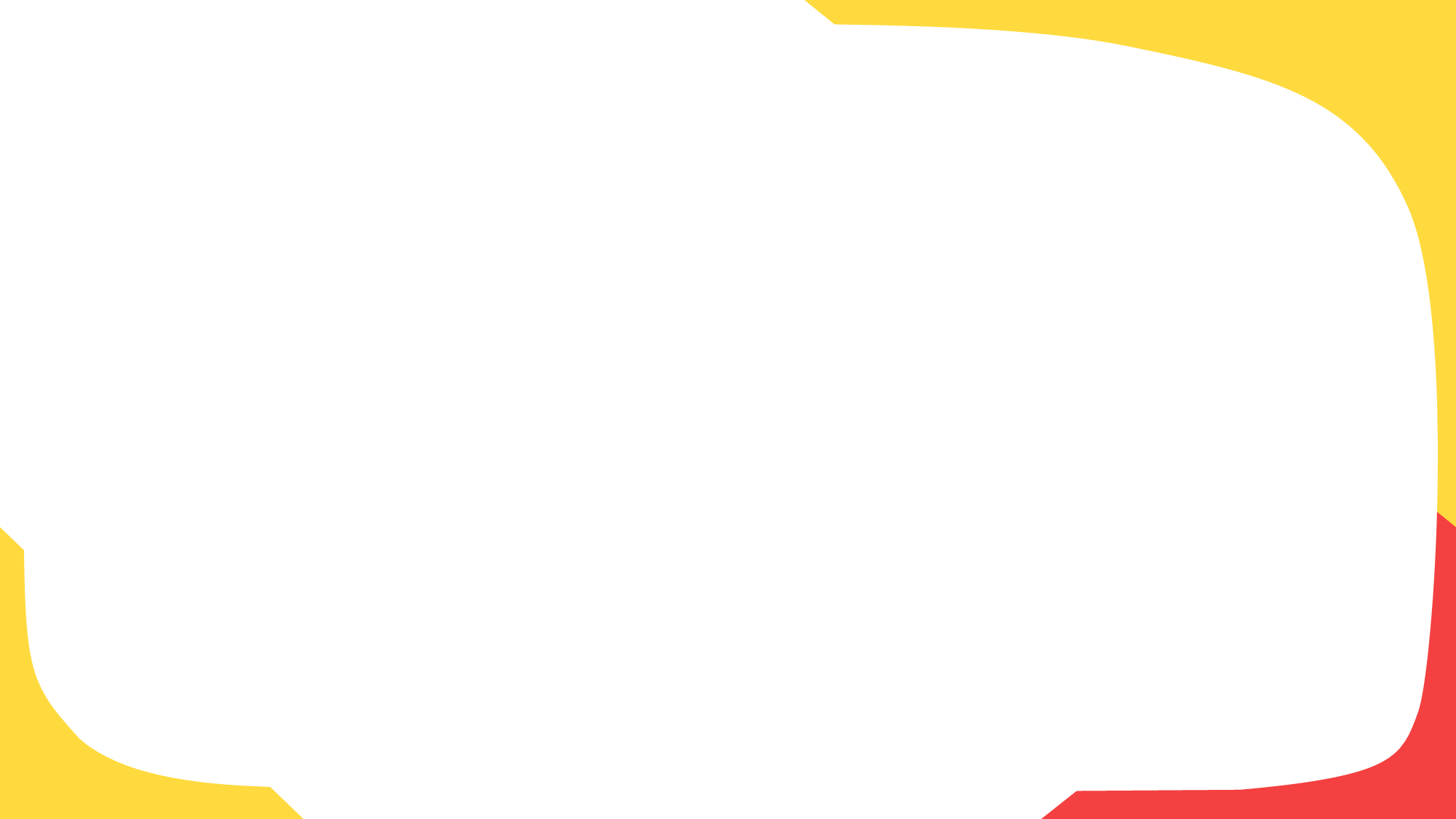 ต้องมีเงินเท่าไหร่ เพื่อวัยเกษียณที่เลือกได้
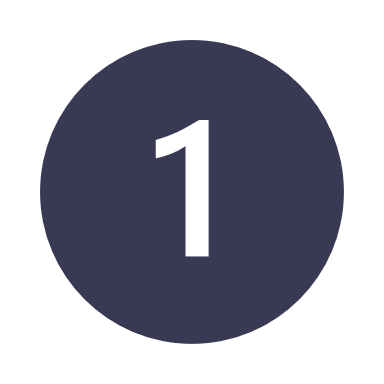 อนาคต
จำนวนปีที่คาดว่าจะอยู่หลังเกษียณ
-
(
)
จำนวนเงิน
ที่คาดว่า
จะใช้ต่อเดือน
จำนวนเงิน (ก้อน) 
ที่ต้องมี ณ วันเกษียณ
อายุที่คาดว่าจะอยู่ถึง
อายุที่คิดว่าจะเลิกทำงาน
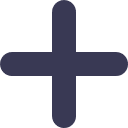 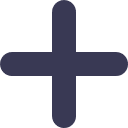 12
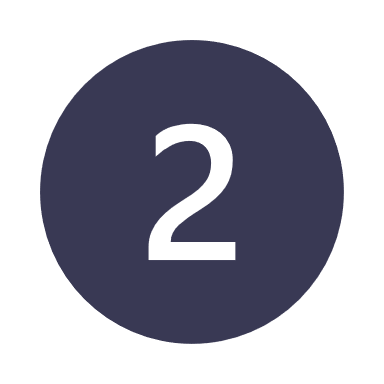 ปัจจุบัน
จำนวนเงิน (ก้อน) 
ที่ต้องมี ณ วันเกษียณ
จำนวนเงินที่ต้องออมต่อเดือน
จำนวนปีที่ทำงาน
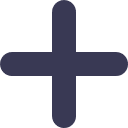 12
[Speaker Notes: บทพูด
- เพื่อให้แผนเกษียณของเราชัดเจนและเป็นจริงได้ เราต้องรู้ก่อนว่า ณ วันเกษียณ เราต้องมีเงินเท่าไหร่ โดยคำนวณจากสูตรนี้ได้เลย
สูตรแรก คือ การหา "จำนวนเงิน" ที่แต่ละคนจะต้องมี ณ วันเกษียณ โดยคิดจาก "จำนวนเงินที่คาดว่าจะใช้ต่อเดือน" คูณด้วย 12 เพื่อให้เป็นจำนวนเงินที่ต้องใช้เป็นรายปี และคูณด้วย "จำนวนปีที่คาดว่าจะมีชีวิตอยู่หลังเกษียณ“
ตัวอย่างเช่น ชีวิตวัยเกษียณที่เราเลือกคือ กินดีอยู่ดี มีเงินไว้ใช้จ่ายในชีวิตประจำวันได้ มีเงินค่ารักษาพยาบาลเพียงพอ มีเงินเหลือไปเที่ยวต่างประเทศได้ปีละ 1 ครั้ง และให้ลูกหลานได้ตามโอกาส จะต้องใช้เงินเดือนละ 50,000 บาท คูณด้วย 12 และคาดว่า จะมีชีวิตอยู่หลังเกษียณได้อีก 20 ปี เงินก้อนที่ต้องมี ณ วันเกษียณ เท่ากับ 50,000 x 12 x 20 = 12,000,000 บาท
มี Assumption ไม่มีหนี้]
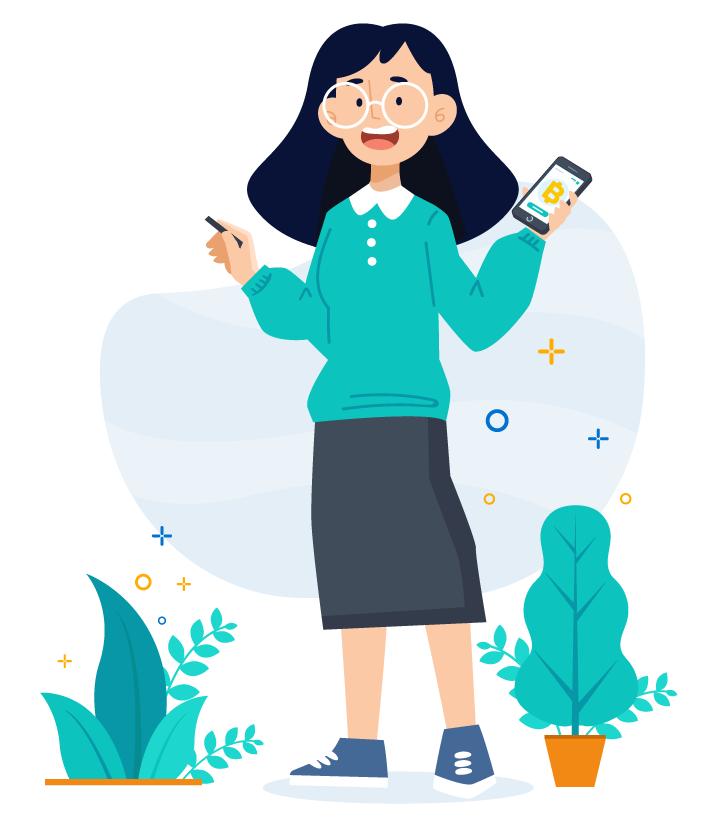 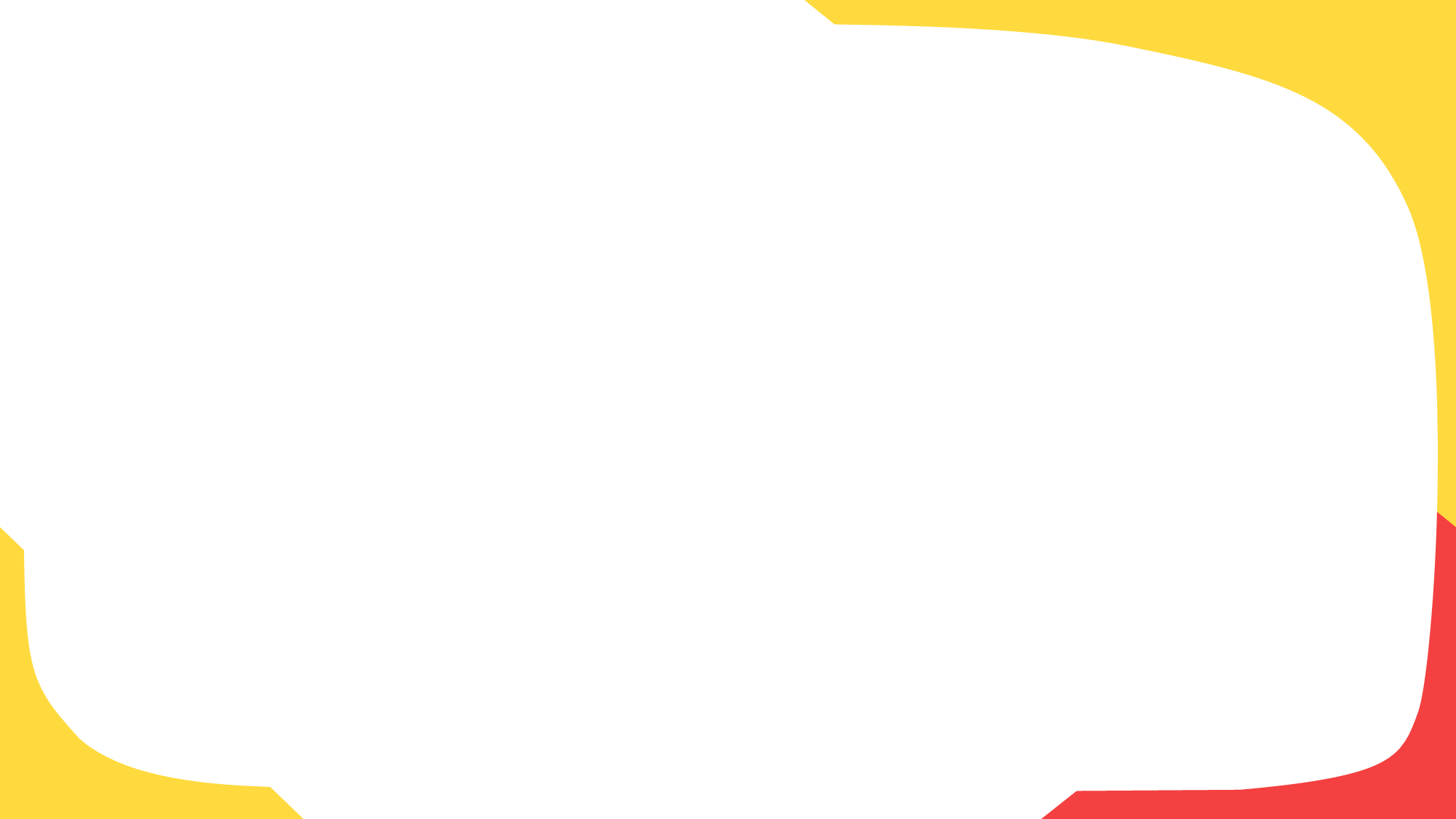 ตัวอย่าง
จำนวนเงินที่ต้องมี…เพื่อวัยเกษียณที่เลือกได้
นางสาว A อายุ 30 ปี ต้องการคงคุณภาพชีวิตหลังเกษียณให้เหมือนกับตอนก่อนเกษียณ โดยนางสาว A มีไลฟ์สไตล์กินดีอยู่ดี เป็นสมาชิกฟิตเนสคลับ ชอบท่องเที่ยวต่างประเทศ อัธยาศัยดี ชอบซื้อของฝากให้ผู้อื่นอยู่เสมอ หากเจ็บป่วยจะไปหาหมอที่โรงพยาเอกชน มีเป้าหมายหลังเกษียณ คือ มีดอกผลจากการลงทุนไว้ใช้จ่ายได้ตามต้องการ
นางสาว A คาดว่าจะคงคุณภาพชีวิตเหมือนตอนทำงานได้จะต้องใช้เงินเดือนละ 50,000 บาท
นางสาว A คาดว่าจะมีชีวิตอยู่จนถึงอายุ 85 ปี
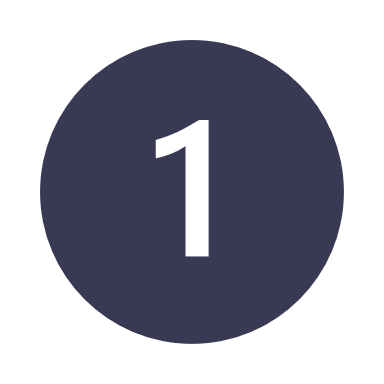 อนาคต
จำนวนเงิน (ก้อน) 
ที่ต้องมี ณ วันเกษียณ
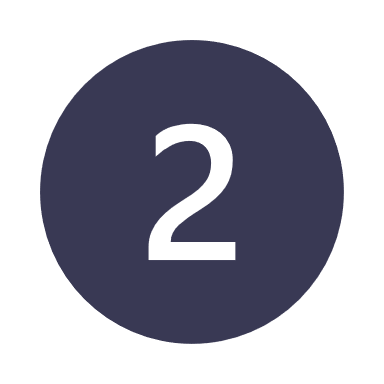 จำนวนเงิน (ก้อน) ที่ต้องมี ณ วันเกษียณ
ปัจจุบัน
จำนวนปีที่คาดว่าจะอยู่หลังเกษียณ
อายุที่คิดว่าจะเลิกทำงาน
อายุที่คาดว่าจะอยู่ถึง
จำนวนเงินที่คาดว่าจะใช้ต่อเดือน
-
(
15,000,000
จำนวนปีที่ทำงาน
(
50,000
12
60
85
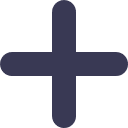 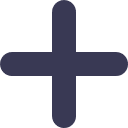 จำนวนเงินที่ต้องออมต่อเดือน
15,000,000
41,667
60 - 30
12
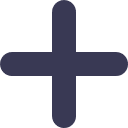 [Speaker Notes: บทพูด
- เพื่อให้แผนเกษียณของเราชัดเจนและเป็นจริงได้ เราต้องรู้ก่อนว่า ณ วันเกษียณ เราต้องมีเงินเท่าไหร่ โดยคำนวณจากสูตรนี้ได้เลย
สูตรแรก คือ การหา "จำนวนเงิน" ที่แต่ละคนจะต้องมี ณ วันเกษียณ โดยคิดจาก "จำนวนเงินที่คาดว่าจะใช้ต่อเดือน" คูณด้วย 12 เพื่อให้เป็นจำนวนเงินที่ต้องใช้เป็นรายปี และคูณด้วย "จำนวนปีที่คาดว่าจะมีชีวิตอยู่หลังเกษียณ“
ตัวอย่างเช่น ชีวิตวัยเกษียณที่เราเลือกคือ กินดีอยู่ดี มีเงินไว้ใช้จ่ายในชีวิตประจำวันได้ มีเงินค่ารักษาพยาบาลเพียงพอ มีเงินเหลือไปเที่ยวต่างประเทศได้ปีละ 1 ครั้ง และให้ลูกหลานได้ตามโอกาส จะต้องใช้เงินเดือนละ 50,000 บาท คูณด้วย 12 และคาดว่า จะมีชีวิตอยู่หลังเกษียณได้อีก 20 ปี เงินก้อนที่ต้องมี ณ วันเกษียณ เท่ากับ 50,000 x 12 x 20 = 12,000,000 บาท]
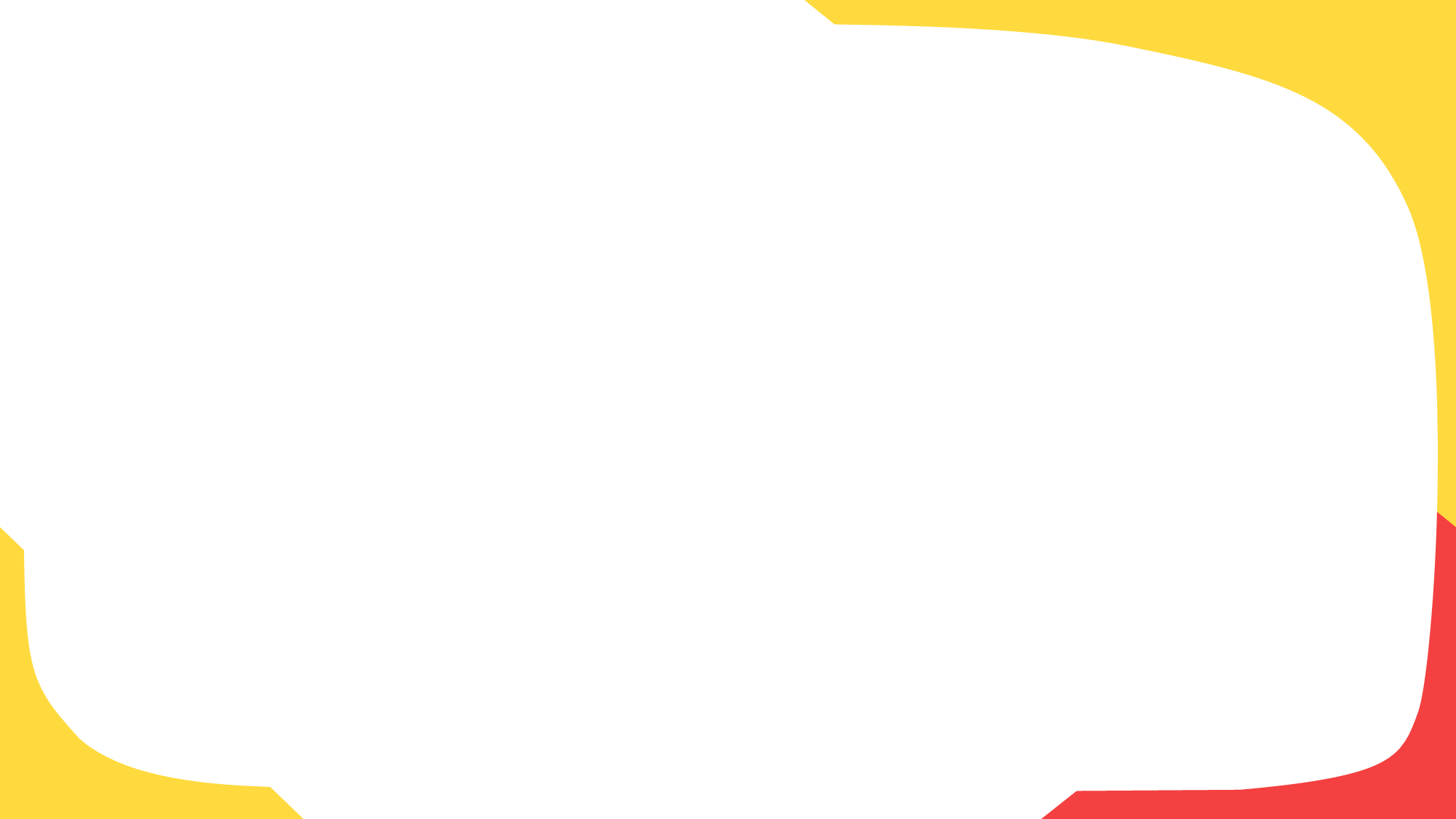 ความฝันที่อยากทำหลังเกษียณ
ระดมความฝันหรือสิ่งที่อยากทำหลังจากเกษียณจากการทำงานโดยปราศจากข้อจำกัดใดๆ ทั้งด้านสุขภาพและการเงิน1 ความฝัน = 1 ช่อง
เลือกเป้าหมายทีอยากทำให้เป็นจริงมากที่สุด 1 เป้าหมายเขียนลงบน CANVAS
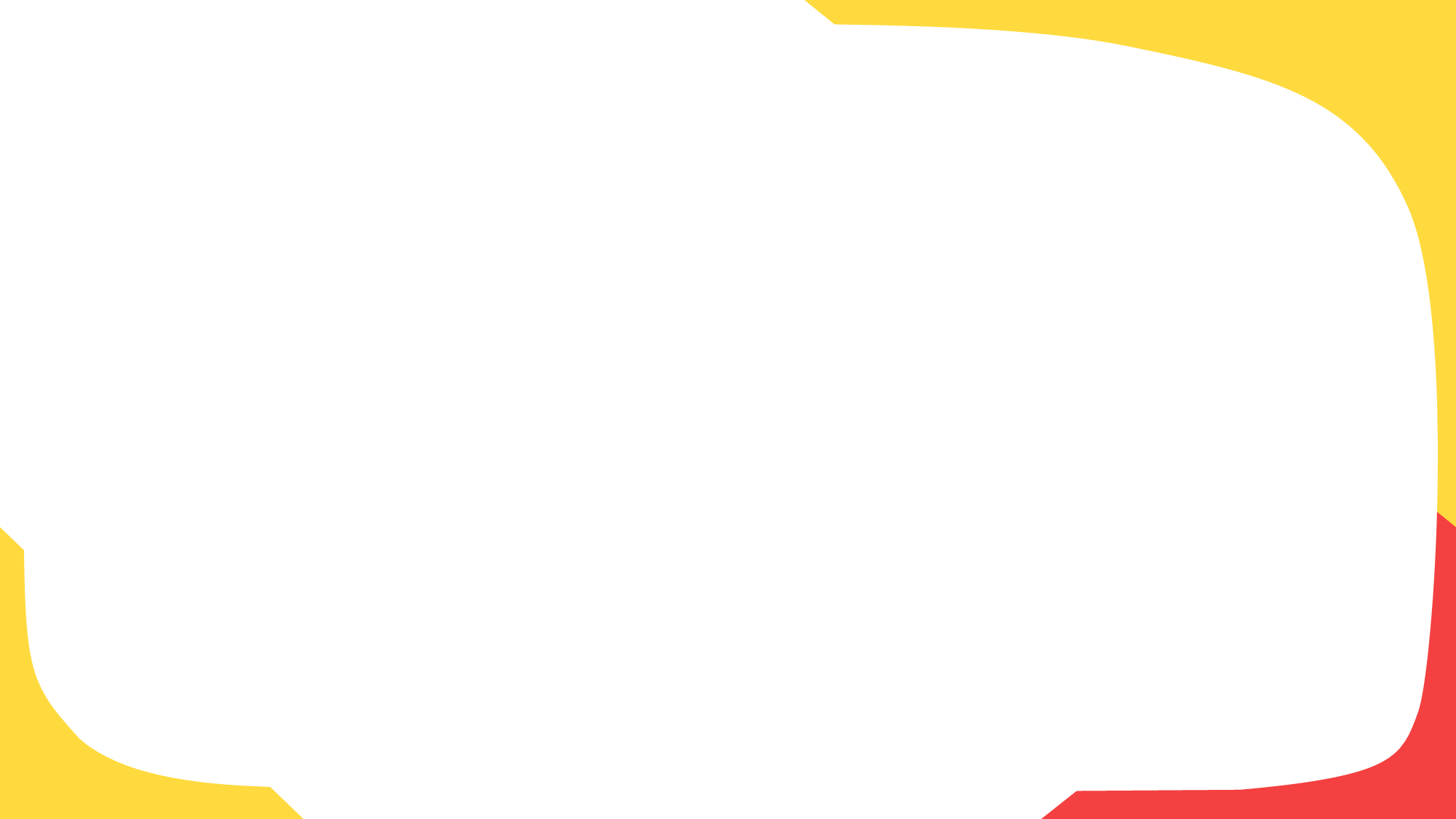 FINANCIAL CANVAS
5 สิ่งที่ต้องลงทำต่อจากนี้
เป้าหมายที่อยากทำให้สำเร็จ
ผลลัพธ์ความสำเร็จที่จับต้องได้
1.

2.

3.

4.

5.
อุปสรรคทำให้ไม่สำเร็จ
ทำไมต้องทำให้สำเร็จ?
สิ่งสนับสนุนที่จำเป็น
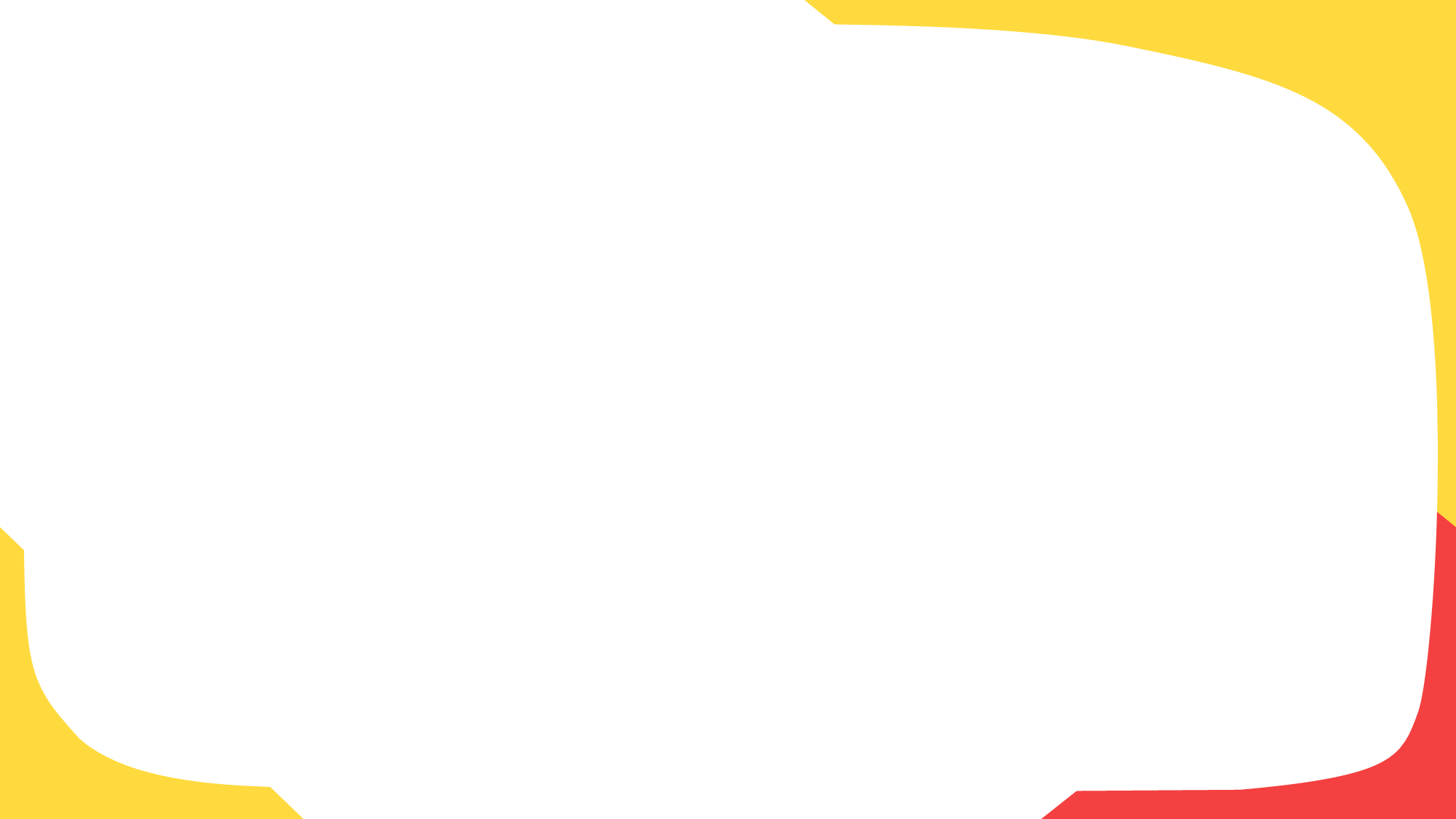 จำนวนเงินที่ต้องมี…เพื่อวัยเกษียณที่เลือกได้
จำนวนปีที่คาดว่าจะอยู่หลังเกษียณ
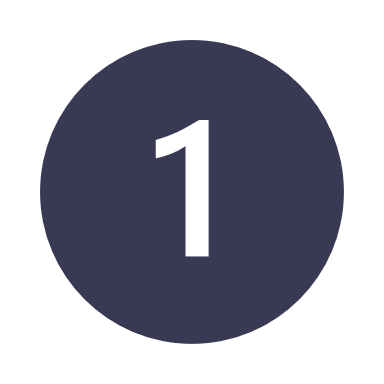 อนาคต
-
)
(
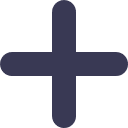 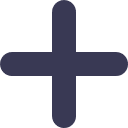 12
จำนวนเงิน (ก้อน) 
ที่ต้องมี ณ วันเกษียณ
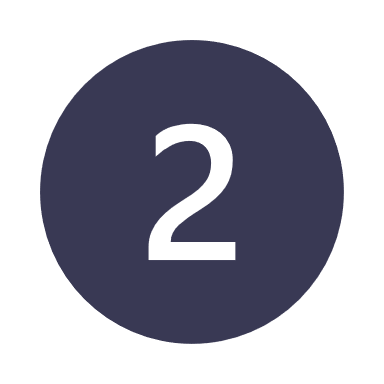 ปัจจุบัน
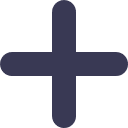 12
จำนวนเงินที่ต้องออมต่อเดือน
[Speaker Notes: บทพูด
- เพื่อให้แผนเกษียณของเราชัดเจนและเป็นจริงได้ เราต้องรู้ก่อนว่า ณ วันเกษียณ เราต้องมีเงินเท่าไหร่ โดยคำนวณจากสูตรนี้ได้เลย
สูตรแรก คือ การหา "จำนวนเงิน" ที่แต่ละคนจะต้องมี ณ วันเกษียณ โดยคิดจาก "จำนวนเงินที่คาดว่าจะใช้ต่อเดือน" คูณด้วย 12 เพื่อให้เป็นจำนวนเงินที่ต้องใช้เป็นรายปี และคูณด้วย "จำนวนปีที่คาดว่าจะมีชีวิตอยู่หลังเกษียณ“
ตัวอย่างเช่น ชีวิตวัยเกษียณที่เราเลือกคือ กินดีอยู่ดี มีเงินไว้ใช้จ่ายในชีวิตประจำวันได้ มีเงินค่ารักษาพยาบาลเพียงพอ มีเงินเหลือไปเที่ยวต่างประเทศได้ปีละ 1 ครั้ง และให้ลูกหลานได้ตามโอกาส จะต้องใช้เงินเดือนละ 50,000 บาท คูณด้วย 12 และคาดว่า จะมีชีวิตอยู่หลังเกษียณได้อีก 20 ปี เงินก้อนที่ต้องมี ณ วันเกษียณ เท่ากับ 50,000 x 12 x 20 = 12,000,000 บาท]